特教資源中心
6月份特教工作會議
 114.6.25
01
巡迴輔導
月會時間及輔導紀錄
中正國小返校日時間
7/1上午
7/28上午
8/29上午
巡迴期末提醒
巡迴滿意度調查
已回收教師版89份問卷及家長版7份問卷。
彙整後下學期提供問卷結果給巡迴老師們參考。
問卷內容參考
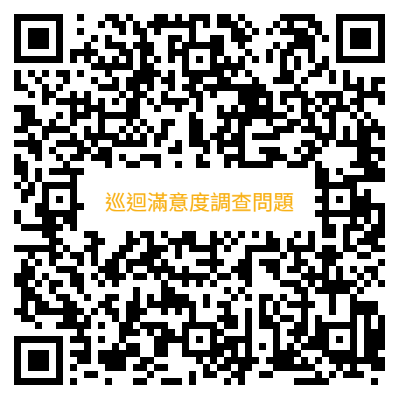 https://tinyurl.com/29dtc8pf
相關經費支用情形
鑑定評估人員培訓預告
本市114學年度特殊教育新生適應狀況調查
目的：
了解本市具自閉症、情緒行為障礙之小一新生適應狀況，及早發現適應困難之學生。
主動提供班級導師相關支持策略，提升特殊教育學生班級適應能力。
對象：小一自閉症、情障為主，確認或疑似特殊生為輔。
實施期程與方式：
本市114年度兒童青少年精神醫學專科醫師駐點諮詢
對象：學校及幼兒園
高關懷學生，經評估有就醫需求但難以執行者(輔諮中心)。
經鑑輔會鑑定之特殊生，有持續性情緒行為問題，經評估具醫療諮詢需求者(特教資源中心)。
申請方式：請先致電確認預約時間並於7天前送出服務諮詢申請單。
實施方式：每月排定2-3名學生，邀請兒童青少年精神醫學專科醫師提供諮詢服務。務由學校指定人員陪同，必要時得邀請家長參與。
暫定期程：7/25、8/22、9/26、10/17、11/21、12/12
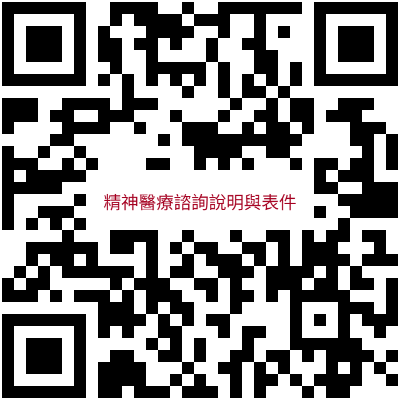 https://kse.kl.edu.tw/news/769
輔具申請及轉銜異動
一、借用輔具：請務必提醒學校填寫表單並送件至中心，並盡可能請學校親自領取輔具。表件請參考基隆市特教資源中心網頁。
二、歸還輔具：請先與中心連絡預約歸還時間，由學校親自歸還。
三、輔具轉銜異動： 填寫「基隆市轉銜異動單」，用印後送至中心。詳細說明可參考基隆市特教資源中心網頁。
四、若無庫存或無法修復之教育輔助器材，學校端才可提請採購。下半年輔具採購送件日期9/11、11/10。
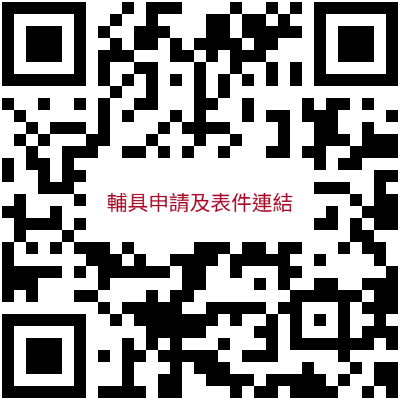 https://kse.kl.edu.tw/327
02
專業團隊
專業團隊
114學期第1學期專業團隊
一、預計8月開始申請114-1專團服務及派案
二、預計10月開始申請期初場專團服務
三、單項評估依年度計畫各場次另行公告
       (非主動申請制，由專服中心寄發單項評估表單請待評估學校填寫)。
四、114-1合作評估日期11/26、12/3，共計二場次五、114-1專團面審時間待定
六、若有更動則由特教專服中心另行通知
03
助理員
助理員
114年度教師助理員及特教學生助理人員職前暨在職訓練研習第二梯次(進階) ：(不含教師及教保員) 於 114/8/6(三)～8/8(五)整天辦理，全程參與者核予18小時研習時數。                                                                                            ★研習地點：基隆市深澳國小
   
114學年度第1學期助理人員特教通報網開放申請區間：114/8/1~114/11/31
助理員
助理員通報網申請步驟：
     1.先至通報網學務帳號進入→學校.班級.特教人力→教師助理→新增114學年度上學期助理人員
     2.教師助理員→申請教師助理服務→點選新增114學年度上學期申請→勾選申請學生 
     3.特教學生助理人員依帳號密碼進入特教通報網填寫服務紀錄(新進人員則需先依帳號登錄(帳號可以
      設定E-MAIL帳號或身分證字號),首次登錄請使用身分證字號為密碼→填寫基本資料)(★切記:之後更
      新密碼請務必自行記住後端無法查)
04
鑑定安置
鑑定安置
114學年第一學期期初鑑定安置會議時程:
報名區間：114年8月1日-8月11日。
中級心評截止日：114年9月8日下午四點截止。
紙本與電子檔截止日：114年9月11日下午四點截止。
鑑定會議日期：114年9月15-18日。
05
特教評鑑
特教評鑑總覽與期程
評鑑目的
評鑑期程（113.08.01～117.07.31）
作業準備與事前輔導期（113 學年起）　- 公告評鑑計畫、組織評鑑團隊　- 抽籤決定梯次、舉辦講習會
評鑑進行期（分三梯次）　- 114 學年：第一梯次　- 115 學年：第二梯次　- 116 學年：第三梯次
追蹤輔導與檢討期　- 未通過學校輔導、檢討會辦理
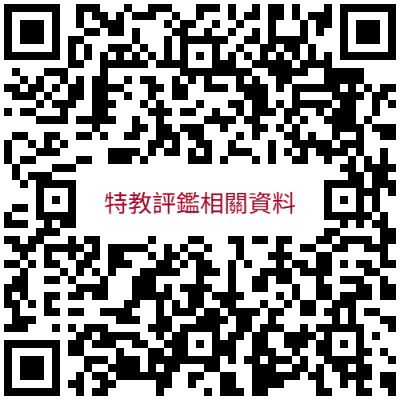 https://tinyurl.com/2cbkthg6
特教評鑑方式與通過標準
評鑑區間：評鑑資料為受評「前一學年度」的資料，如：114年評鑑，資料為113年上下學期。
評鑑項目：(一)行政運作與融合教育、 (二)教育計畫與團隊合作、 (三)課程教學與專業發展、 (四)支持服務與輔導轉銜。
通過規準
單一評鑑項目通過標準：指標通過率達70%
結果僅公告項目為「通過」或「未通過」
評鑑三階段程序
學校自我評鑑：填寫報告（10/23前繳交）
書面審查：交電子檔+紙本資料
入校訪視（僅有疑義項目）　- 現場補充資料，不得補件
巡迴相關指標及判定基準(1)
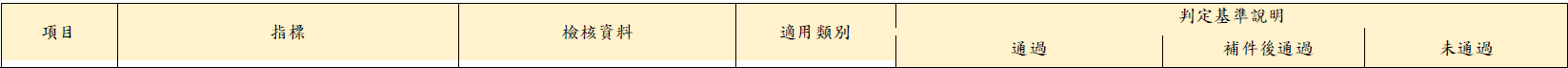 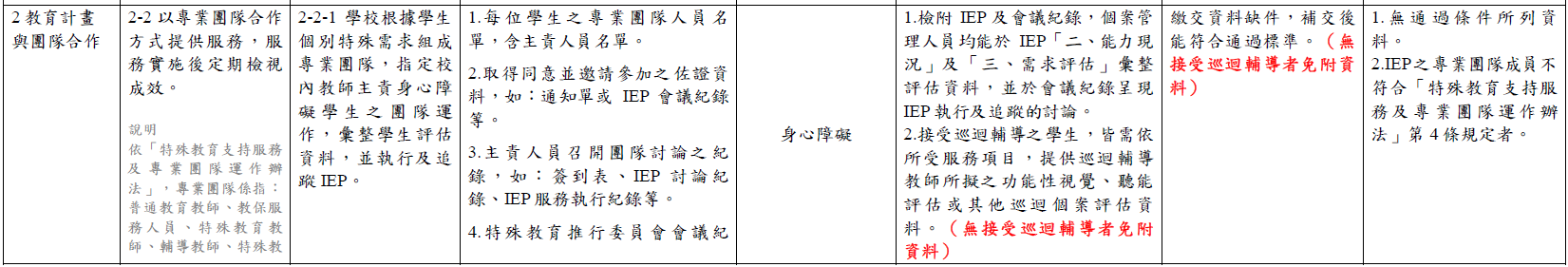 巡迴相關指標及判定基準(2)
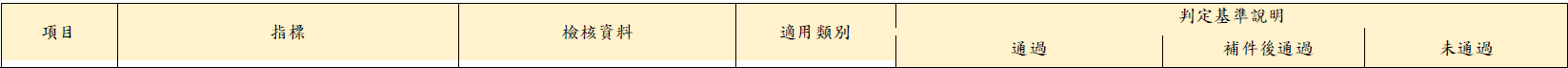 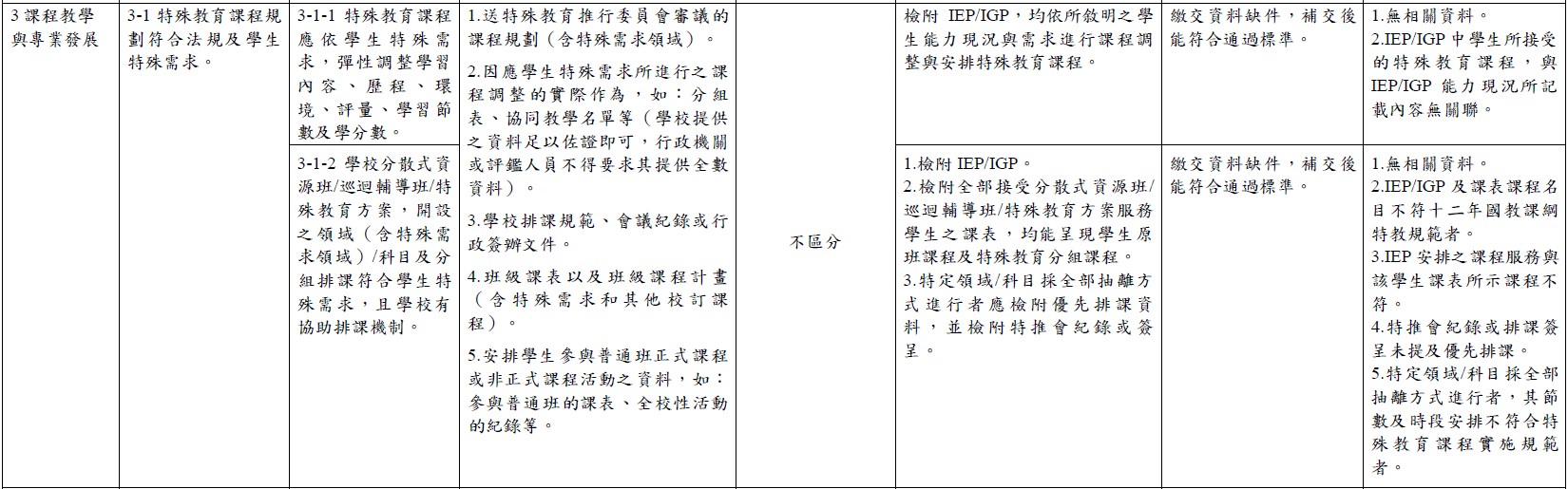 巡迴相關指標及判定基準(3)
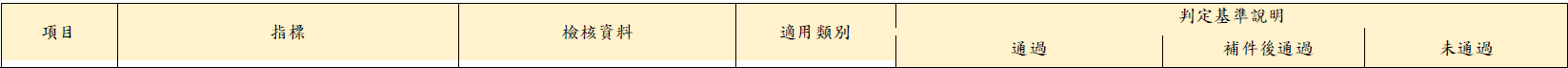 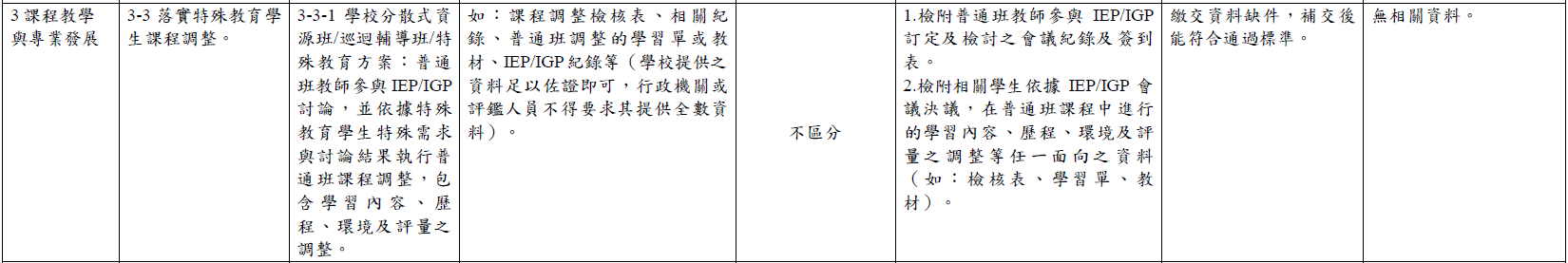 114學年度受評學校
復興國小、私立聖心小學、八斗高中、中正國小、中正國中
正濱國小、和平國小、南榮國中、銘傳國中、西定國小
長樂國小、隆聖國小、中興國小、成功國中、深美國小*
八堵國小、暖西國小、碇內國中*

*為上一輪特優免評學校